Crown and Griffin Books
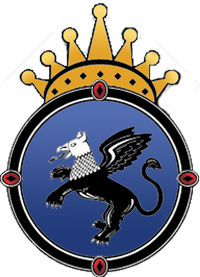 Fiction Genre Sales Report, 2006-2010
Summary
This year, Crown and Griffin sold $220,110 in fiction books alone– just over half of our total revenue. We sell five genres of books: classic, mystery, romance, sci-fi and fantasy, and young adult.
Sales of all books have been historically low throughout the recession, but sales in all fiction genres were up in 2010.
Overall Fiction Sales in 2010
Sales by Genre, 2006-2010
Sales by Genre, 2006-2010
Five-Year Trends
Romance has been our top seller since 2006, with greatest sales in 2007. 
Mystery sales have been strong, coming in second to Romance each of the past five years, and expected to exceed it in 2011.
Young adult sales have been low since 2008.
Classics sales were up in 2010, though still far lower than sales in 2007.
Science Fiction and Fantasy sales were up in 2010, but still low.
Romance sales by subgenre
What next?